Study Guide
for
Homework # 4
+2c   Kp
Rankine’s Earth Pressure Method for (c- f) Soil
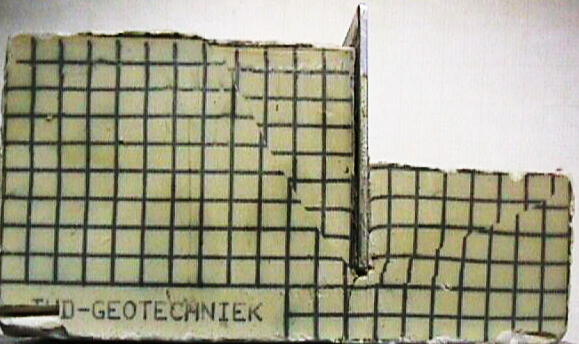 G.S.
G.S.
Ka1 < Ka2
Ka1 > Ka2
Rankine’s Active and Passive Earth Pressure in (c- f) Soil
Rankine’s Active Earth Pressure in ( f) Soil with inclined backfill
q = 45 0- f/2
f
Active Wedge
g1
f1
g1
f1

b
Passive Earth Pressure
sh = gsoilh1Ka1
sh = gsoilh1Ka1
q = 45 0 + f/2
h1
h1
t = c + sn tan f
Ka1
Ka1
Effect of Cohesion of the Rankine’s Active and Passive Earth Pressure
sh = gsoilh1Ka2
sh = gsoilh1Ka2
√
g =
f =
√
√
-2c   Ka
-2c   Ka
g2
f2
g2
f2
√
Active 
Earth Pressure
c
Cosb –   (cos2b – cos2 f)
-
Passive Wedge
d = 0
Ka = cosb .
Pa = 0.5 g H2 Ka
h’
v’
f’
f’
Cosb +   (cos2b – cos2 f)
+
Rankine’s  Active Earth Pressure in f -  Soil & Water Table
Pw
H
Ka2
Ka2
b
sh is increasing until failure
Active Earth Pressure
Active Earth Pressure
-
h2
h2
=
+
+
Passive
Earth Pressure
+
Effect of Two Soil Layers on Active Earth Pressure
Or
G.S.
+
Flexible Wall
b
+
+
+
+
Pw = 0.5 gw (h2)2
g H Ka
+2c   Kp
2c   Ka
g H Ka -
***
Fig.1
gsoil
f
-2c  Ka
Passive Earth Pressure
Sometimes 
we fill the crack with water
Coefficient of active earth pressure
h1
sh = (g1 h1 + g2 h2) ka2
sh = (g1 h1 + g2 h2) ka2
Or
qka
+ g H Ka
W.T.
sh = gsoilh1 Ka
Effect of Surcharge (q) Load on Active Earth Pressure
=
+
q
+
+
+
+
qka
qka
Coefficient of passive earth pressure
g H Kp
g H Kp +
+2c  Kp
2c   Kp
+
=
+
h2
+
+
g H Ka
qka
Effect of Soil Pressure
Effect of Surcharge Load
sw = gwh2
Kamal Tawfiq
COULOMB’S WEDGE THEORY
Different forms of ka
C
Pa
y
b
B
Sliding
Surface
Sliding
Wedge
y =(a - d)
Friction
Friction
Wall
(180o - y - q + f)
S
H
R
W
N
d
S
H/3
y
Pa
W
f
(q - f)
a
A
R
(q - f)
Force Triangle
d = 0.5f to 0.7f
b
Sand 
g =  ̸
f =  ̸
Sand 
g =  ̸
f =  ̸
OR
Pa = 0.5g H2 ka
Draw this perpendicular line first
Then draw Pa with  an angle = a
Pv
H
d
Ph = cos [d + (90o-a)]
H/3
a
sh = gHKa
q
b
qka
b
Sand 
g =  ̸
f =  ̸
q
Pa = 0.5g H2 ka
Pa
P1
Pv
H
d
d
H
b
Ph = cos [d + (90o-a)]
+
d
H/3
sh = gHKa
sh = gHKa
H/2
H/3
d + (90o-a)
a
qka
Kamal Tawfiq
Effect of Eccentricity on the Foundation
When you move the vertical force a distance =e
The you will end with a system that has V &M, 
where M = V . e
Resultant Force on the Retaining Wall
Sum of the vertical forces
Center
Line
Eccentricity of the Resultant of Vertical Forces
Center
Line
e
V or Fy
e
x
O
=
Sum of the horizontal forces
This is where all the forces are acting
x
Center
Line of Base
Center
Line
e
x
O
-
+
+
+
qmin =
1
+
qmax =
= B/2
2
+
+
B/3
L
-
L/3
O
3
+
e
x
Center
Line
= Area=B x L
B
=1
B/3
Kern
L = 1
L/3
1
3
2
B
Pa=g H  ko
2
Ko
1 - sinf
=
Rigid Wall
Active Earth Pressure in f - Soil
3 ft
V or Fy
M
Example -1
1
D = 0
Given: 
 Vertical retaining wall (Rigid)
 Wall height (H) = 12 ft
 Backfill unit weight (g) = 115 pcf
 Angle of soil friction (f) = 30o
 Assume wall to be smooth
 Angle of friction between the base and the soil d = 20o
 Bearing Capacity of the Foundation , qall =3000 psf

Determine:
The stability of the wall

Solution:
2
g = 115 pcf
f = 30o
x1 = 6.33’
3
H = 12 ft
qmin = 0
B/3
+
qmax = +
L
W1
L/3
1
3
2
qmin = +
x3 = 1.5’
+
qmax = +
B
-
qmin = -
W3
qmax = +
+
x2 = 4.66’
ya = 4’
W2
sh = svko
O
Friction
sh = sv ko          For Rigid Wall use ko
Po = 0.5 g  H2 ko
8 ft
Po = 0.5x115x122x0.5 = 4,140 lb/ft
3- Factor of Safety Bearing Capacity Failure = FS(BC)
Mnet = ∑MR - ∑MD = 50,908.5 -16,560 = 34,348.5   ft.lb/ft

Mnet  = 34348.5 =  ∑Fy(X) =  13350 (X)

X = (Mnet / ∑Fy ) = 2.57 ft

e =  (8/2) – 2.57 = 1.43 ft < B/6 or 8/6 = 1.33 (Partial contact Case 3)
Case 3 : is not acceptable
No need to determine qmax and qmin
1 - sinf
1+ sinf
Ka
Kp
=
=
1 + sinf
1- sinf
Active & Passive Earth Pressure in f - Soil
Example -2
t = 1 ft
Given: 
 Vertical retaining wall (flexible)
 Wall height (H) = 12 ft
 Backfill unit weight (g) = 115 pcf
 Angle of soil friction (f) = 30o
 Assume wall to be smooth
 gconcrete = 150 lb/ft3
 D = 4 ft

Find:
 Resultant Force of the Wall

Solution:
W
L = 4 ft
H=12 ft
B = 8 ft
Pa=0.5 H2 g ka
D = 4 ft
Pp= 0.5 D2 g kp
sh = sv kp
sh = sv ka
sh = sv ka
Pa = 0.5 g  H2 ka
Pp = 0.5 D2 g kp
Pa = 0.5 x 122 x115x 0.33 = 2,732.4 lb/ft2
Pp = 0.5x 42 x115x3 = 2,760 lb/ft2
t = 1 ft
1
2
3
W1
B/3
L
L/3
1
3
R
qmin = 0
2
qmax
+
W2
B
qmin = +
+
qmax
Pa= 2,732.4 lb/ft2
h = 2 ft
-
qmin = -
qmax
+
W4
Ya = 4 ft
∑Fy
Pp= 2,760 lb/ft2
∑Fx
L = 4 ft
d
d
O
Friction 
= (∑V)tand
W3
B = 8 ft
X
e
e
Mnet = ∑Mr - ∑Mo = 42,365 -10,929.6 = 31,435.4 ft.lb/ft

Mnet  = 31,435.4 =  ∑Fy(X) =  7,990.(X)

X = (Mnet / ∑Fy ) = 3.93 ft

e =  (8/2) – 3.93 = 0.0656 ft < B/6 or 8/6 = 1.33 (Full contact)
x
O
qmin
+
qmax
Kern
B/3
L/3
O
+
e
x
B = 8 ft
Example 3
Given
The cross section of a cantilever retaining wall is shown in Figure 1. Calculate the factors of safety with respect to overturning, sliding, and bearing capacity.
q = 120 lb/ft
10o
1 ft
H1 = 1.41 ft
Solution
From the figure,
H* = H1 + H2 + T1 = 8 tan 10° + 19.5 + 2 = 22.91 ft

The Rankine active force per unit length of wall =
W1
g1 = 115 lb/ft3
f1 = 30o
c1 = 0
a1
W3
a3
6
Pv1
5
4
3
H2 = 19.5 ft
a2
10o
W2
av
Pa2
a4
2
Ph2
W4
a6
ya
W6
Pa1
4.5 ft
Ph1
T1 = 2 ft
a5
W5
O
Pv2
g2 = 112 lb/ft3
f2 = 20o
c2 = 800 lb/ft2
2.25 ft
2.25 ft
8 ft
10o
Mnet = ∑MR - ∑MD = 232,075.36 - 87,672.37 = 144,402.99 ft.lb/ft

Mnet  = 144,402.99 =  ∑Fy(X) =  29,994.25 (X)

X = (Mnet / ∑Fy ) = 4.81 ft

e =  (12.5/2) – 4.81 = 1.44 ft < B/6 or 12.5/6 = 2.083 (Full contact)
q = 120 lb/ft
10o
6
H1 = 1.41 ft
5
4
3
W1
g1 = 115 lb/ft3
f1 = 30o
c1 = 0
W3
R
e = 1.44’
2
Pv1
H2 = 19.5 ft
x
Pa1
O
10o
qmin = 740.97 lb/ft2
W2
Ph1
Pv
qmax = 
4058.1 lb/ft2
+
Pv2
Pa2
10o
B/3
Ph2
W4
R
∑Fy
ya
L/3
W6
O
4.5 ft
e
x
T1 = 2 ft
a5
W5
O
∑Fx
g2 = 112 lb/ft3
f2 = 20o
c2 = 800 lb/ft2
B = 12.5 ft
2.25 ft
2.25 ft
8 ft
Kern
Example 4
Given:
The cross section of a retaining wall as shown in Figure 4. 


Find: 
Calculate the earth pressure using Rankine’s and Coulomb Earth Pressure Methods

Solution:

1- Using Rankine’s Method

Because of the slope in the backfill
b = 10o
C
10o
A
0.32’
1.82’
1= 110 lb/ft3  c1=0
1= 30o
R
W
H* = 5.32 ft
q = 49.4o
H = 5 ft
b = 10o
H/3 = 5/3 
= 1.67’
20o
70o
B
H/3 = 5/3  =  1.67’
Example 4
2- Using Coulomb’s Method

Because of the slope in the backfill
b = 10o
C
10o
A
0.32’
1.82’
1= 110 lb/ft3  c1=0
1= 30o
R
W
H* = 5.32 ft
q = 49.4o
H = 5 ft
b = 10o
H/3 = 5/3 
= 1.67’
20o
70o
B
H/3 = 5/3  =  1.67’
Example: Clayey – Sand  (SC)
Active Earth Pressure in c- f Soil (Using Rankine’s Method)
Rankine’s Method
always assumes d = 0
Example - 5
Given: 
 Vertical retaining wall (flexible)
 Wall height (H) = 12 ft
 Backfill unit weight (g) = 115 pcf
 Angle of soil friction (f) = 30o
- Soil Cohesion c = 100 lb/ft2
 Assume wall to be smooth (d=0)

Find:
 Lateral force Pa acting on the wall

Solution:
q =150 lb/ft
1
= 115 pcf
f= 30o
C= 100 psf
qka
Pw = 0.5 Z2cr x gwater
+
+
-
4
+
+
yw
H=12ft
P1
P2 = q x H x ka
y2
y1
ya = 12/3 = 4’
y3
Ya = 3.54’
2
qka
3
O
To determine the resultant Force and its point of action